Тұрмыстық қалдықтардың құрамы мен қоршаған ортаға әсері
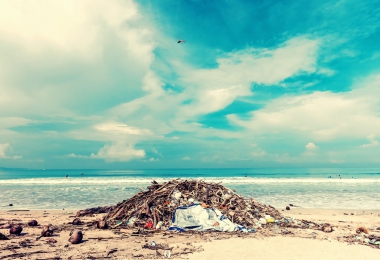 3-дәріс
“Қалдықтарды басқару ” пәні

Қоршаған ортаны қорғауды басқару және инжиниринг кафедрасы
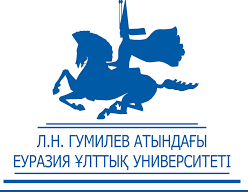 Жоспары:

Тұрмыстық қалдықтардың морфологиялық құрамы 
Тұрмыстық қалдықтардың химиялық құрамы 
Тұрмыстық қалдықтардың қоршаған ортаға әсері
“Қалдықтарды басқару ” пәні

Қоршаған ортаны қорғауды басқару және инжиниринг кафедрасы
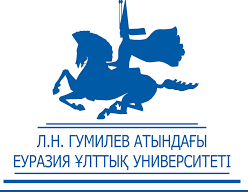 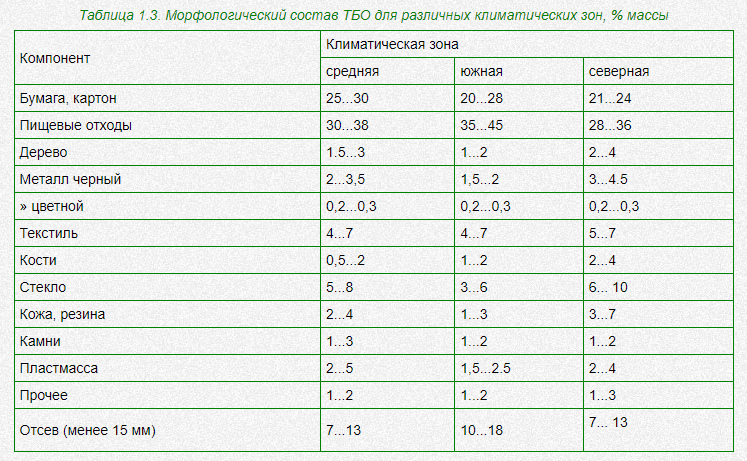 “Қалдықтарды басқару ” пәні

Қоршаған ортаны қорғауды басқару және инжиниринг кафедрасы
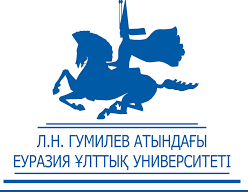 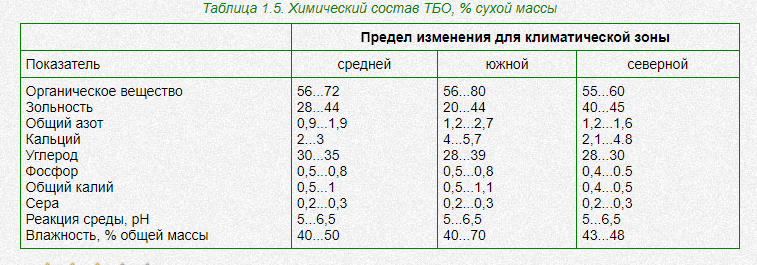 “Қалдықтарды басқару ” пәні

Қоршаған ортаны қорғауды басқару және инжиниринг кафедрасы
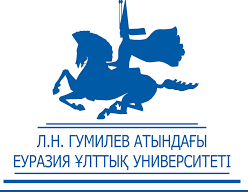 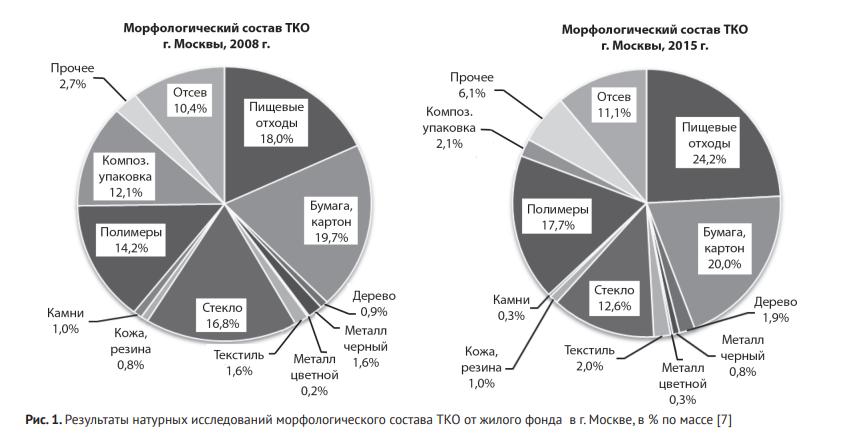 “Қалдықтарды басқару ” пәні

Қоршаған ортаны қорғауды басқару және инжиниринг кафедрасы
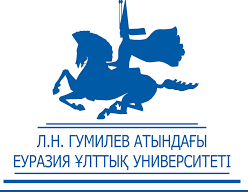 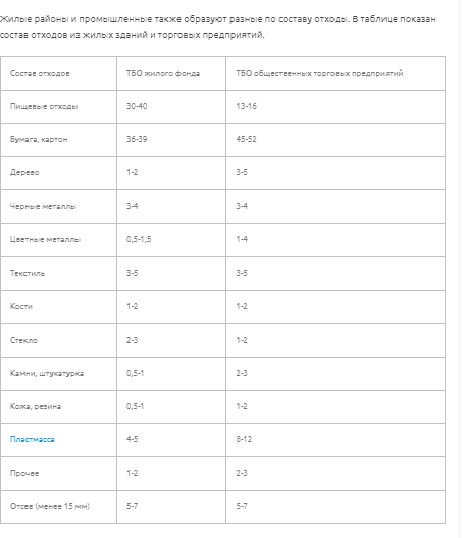 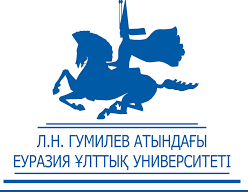 Тұрмыстық қалдықтардың морфологиялық құрамы (Б.И.Анциферов, А.П. Воронов  бойынша)
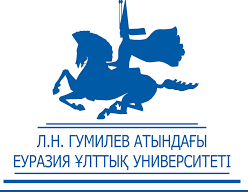 Қазақстанның 9 қаласындағы талдау бойынша қалалық жерлердегі ТҚҚ-ның морфологиялық құрамы келтірілген, мұны "Fichtner" компаниясы ұсынған.
“Қалдықтарды басқару ” пәні

Қоршаған ортаны қорғауды басқару және инжиниринг кафедрасы
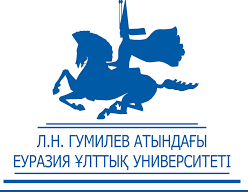 Тұрмыстық қалдықтардың химиялық  құрамы (Б.И. Анциферов, А.П. Воронов  бойынша)
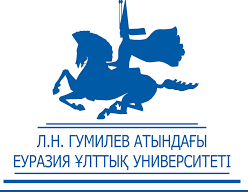 Тұрмыстық қалдықтардың химиялық  құрамы (Б.И. Анциферов, А.П. Воронов  бойынша)
“Қалдықтарды басқару ” пәні

Қоршаған ортаны қорғауды басқару және инжиниринг кафедрасы
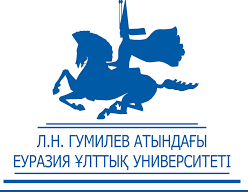 Қалдықтар үлкен аумақты алып, топырақтың, ауа сферасының, су объектілерінің ластануының негізгі көзі болып табылады. Жел шаңды 10 км радиусқа дейін апарып, топыраққа теріс әсер етуі мүмкін. Жаңбыр және еріген сулар осы ТҚ жерлері арқылы өтіп уланады. Бұл негативті құбылыстар барлық елді-мекендерге тән. 
		ҚТҚ-ды жою және толық зиянсыз ету - қиын орындалатын және гигиеналық мәселе. Ол, әсіресе, өсіп келе жатқан урбанизация жағдайында ерекше күрделеніп барады. Мәселенің күрделігігі, біріншіден, қалдықтар салмағының өсуіне, екіншіден, олардың компоненттерінің ассортиментінің кеңеюіне байланысты.
“Қалдықтарды басқару ” пәні

Қоршаған ортаны қорғауды басқару және инжиниринг кафедрасы
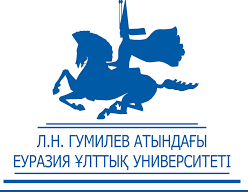 Тұрмыстық қалдықтарды залалсыздандыру және қайта пайдаға жаратуда қалдықтардың физикалық, химиялық құрамының маңызы ерекше. Сонымен қатар түрлі ауыру қоздырғыш микроорганизмдермен ластануда да тұрмыстық қалдықтардың химиялық құрамының зор.
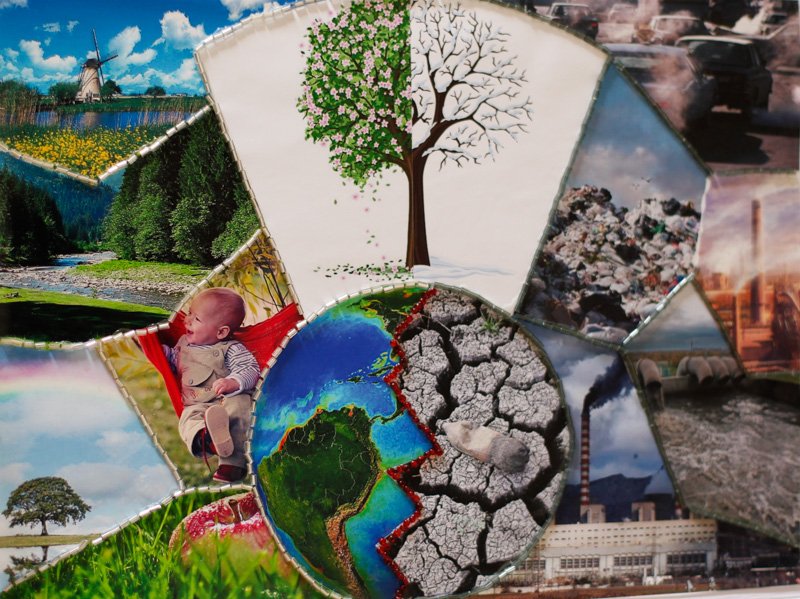 “Қалдықтарды басқару ” пәні

Қоршаған ортаны қорғауды басқару және инжиниринг кафедрасы
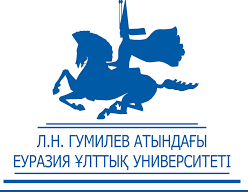 Тапсырмалар мен сұрақтар:

1.ТҚҚ морфологиялық құрамы, түрлі факторлар бойынша ерекшеліктері 
2. ТҚҚ химиялық құрамы 
3. ТҚҚ қоршаған орта компененттеріне әсері (ауа, су, топырақ, биоәртүрлілік)
“Қалдықтарды басқару ” пәні

Қоршаған ортаны қорғауды басқару және инжиниринг кафедрасы
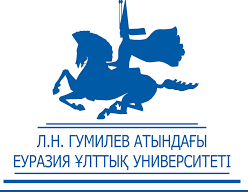